Lançamento da Trevo THL !!!
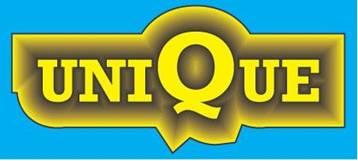 A trevo THL apresenta seu mais novo sabonete:

Sabonete Unique
O sabonete Unique possui eficiência garantida por uma equipe que está no mercado desde 2004,e que se preocupa com o bem estar dos seus clientes!
Possui fragrâncias super agradáveis e proporcionam uma sensação de frescor  e conforto,deixando um leve perfume.
O sabonete Unique possui duas versões diferentes:
Versão SPACom fragrância lavanda
Versão UPcom fragrância floral
Entre em contato conosco e conheça todas as vantagens que o sabonete Unique pode oferecer!
www.trevothl.com.br
(11) 3729-7785
trevo@trevothl.com